DALL-EVAL:
Probing the Reasoning Skills and Social Biases of Text-to-Image Generative Models
Authors: Jaemin Cho Abhay Zala Mohit Bansal
Presenters: Rohan Doshi, Kevin Huang, Steve Li, Shivam Raval
‹#›
The Text-to-Image Landscape
DALL-E
DALL-ESmall and minDALL-E
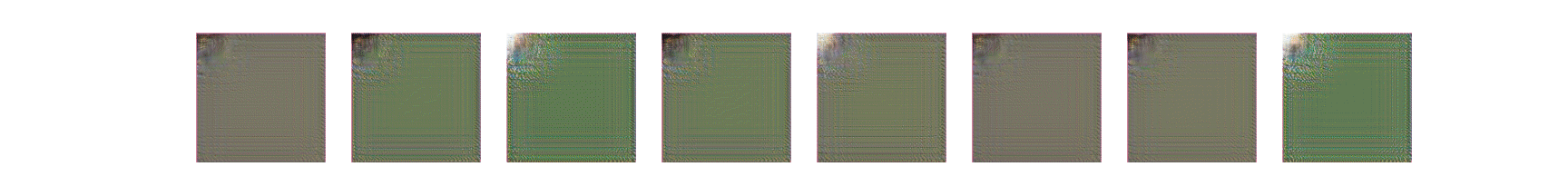 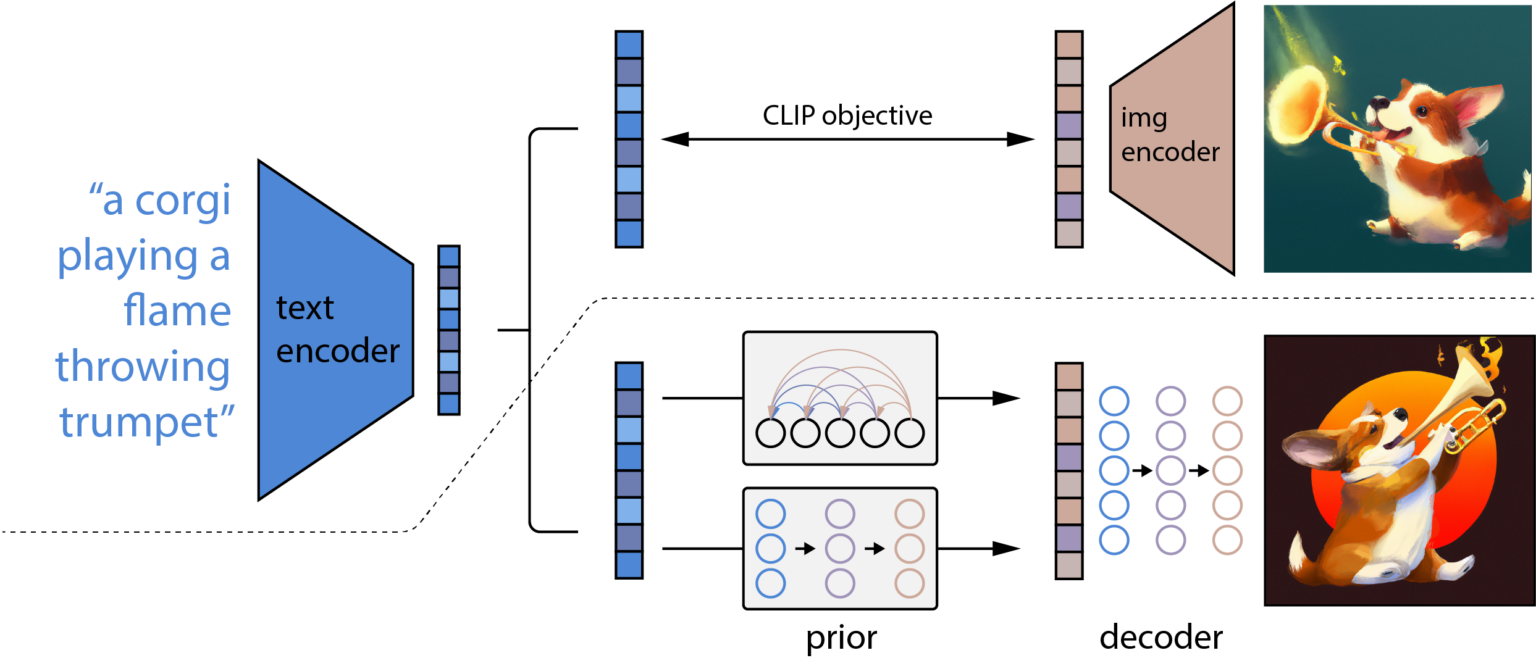 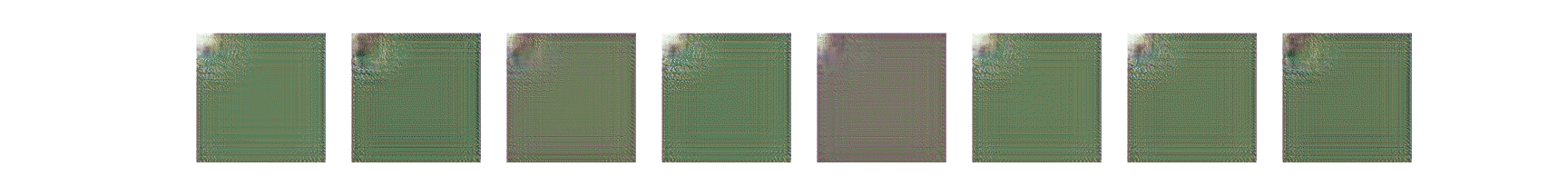 ‹#›
The Text-to-Image Landscape
Stable Diffusion
X-LXMERT
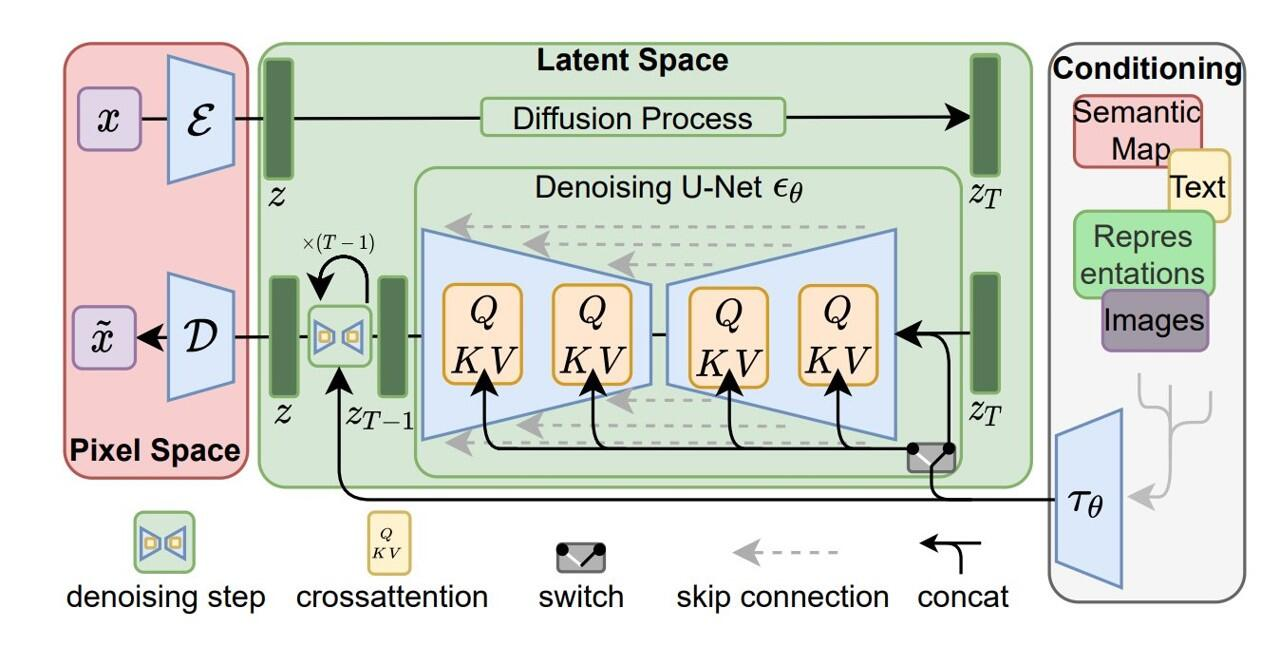 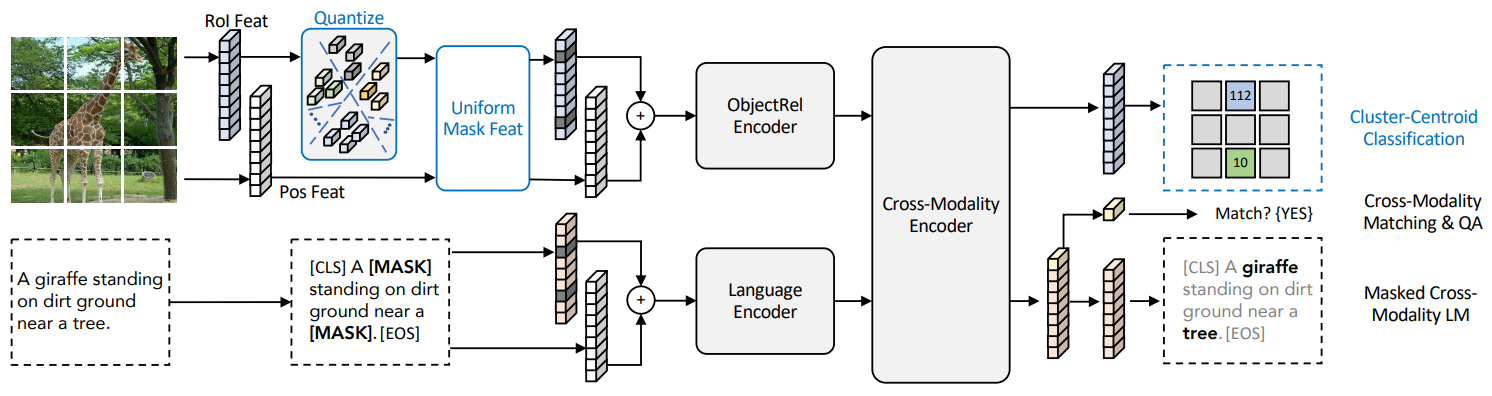 ‹#›
Text-to-Image Evaluations
Image Quality
Image Quality
Whether the generated images look similar to images from training data.
Metrics: Inception Score (IS) and Frechet Inception Distance (FID)
Whether the generated images align with the semantics of the text descriptions.
Metrics: R-precision, BLEU, CIDEr, Semantic Object Accuracy (SOA)
‹#›
[Speaker Notes: Recently, DALL-E, a multimodal transformer language model, and its variants (including diffusion models) have shown high-quality text-to-image generation capabilities. However, despite the interesting image generation results, there has not been a detailed analysis on how to evaluate such models.

Most works have only evaluated their text-to-image generation models with two types of automated metrics: (1) image-text alignment - whether the generated images align with the semantics of the text descriptions and (2) image quality - whether the generated images look similar to images from training data.]
Image Quality
Metrics for evaluating Image Quality use the features of a pretrained image classifier such as Inception v3 to measure the diversity and visual reality of the generated images.
Inception Score:
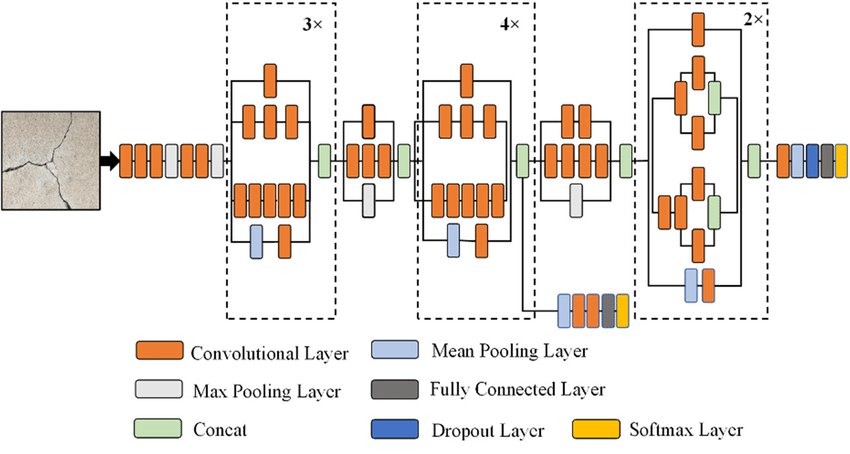 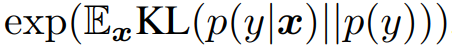 Fréchet Inception Distance
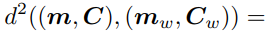 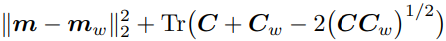 ‹#›
Image-Text Alignment
Current metrics for assessing Image-Text Alignment are based on retrieval, captioning, and object detection models.
R-precision:
BLEU and CIDEr:



Semantic Object Accuracy (SOA):
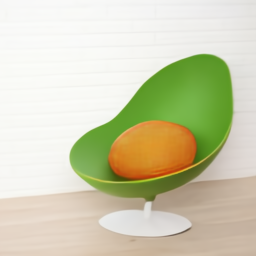 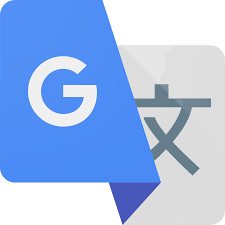 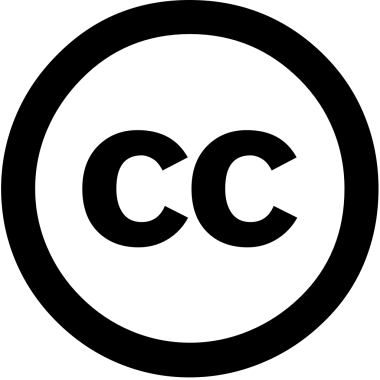 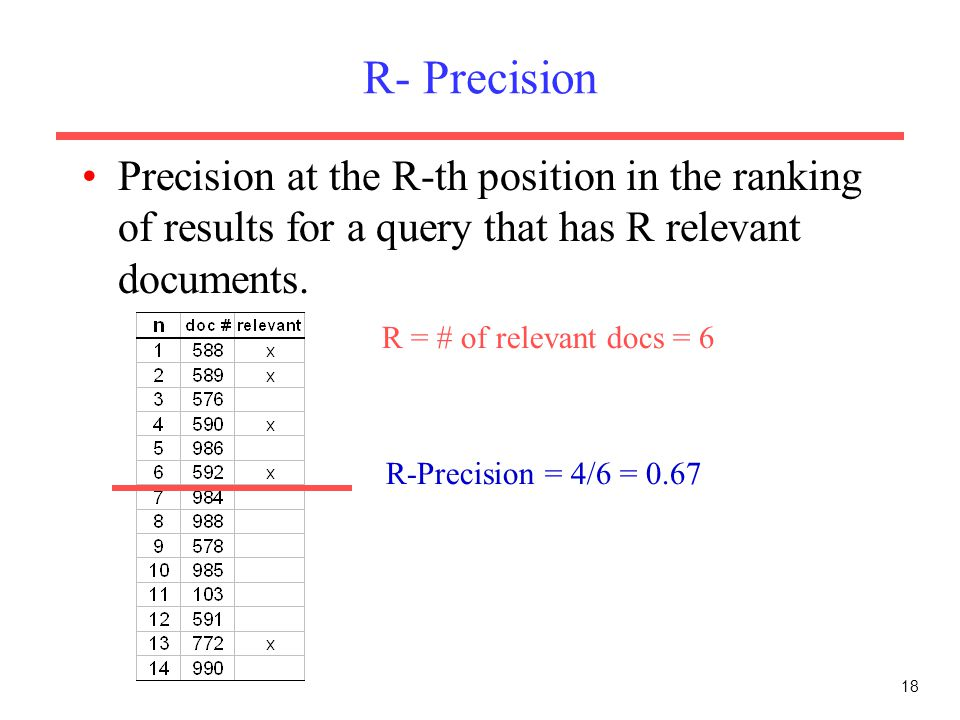 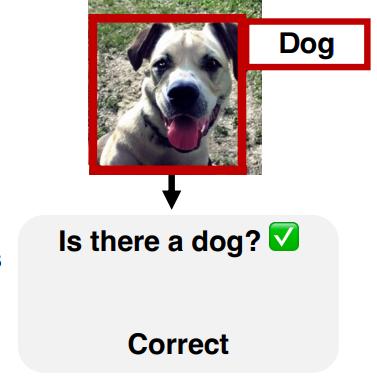 ‹#›
Measuring Bias
Text-only
Image-only
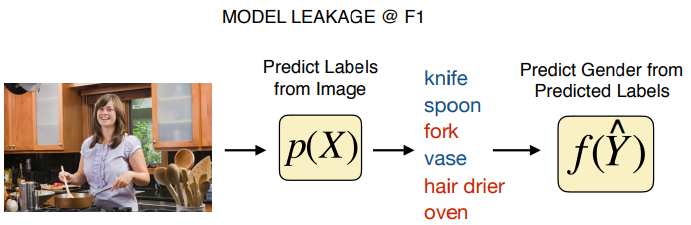 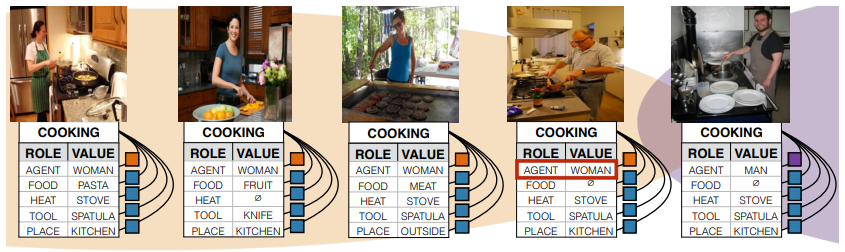 Visual-word embedding
Text-based image search
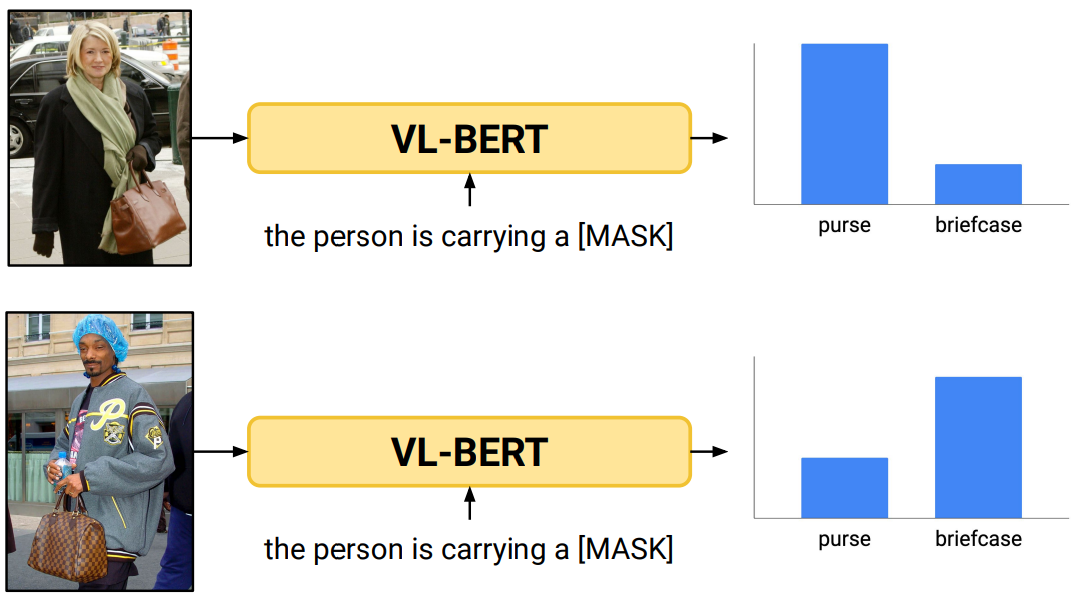 Gender neutral queries do not yield gender neutral results.
‹#›
Problem Statement
There is a lack of comprehensive evaluation metrics for text-to-image generative models like DALL-E.
‹#›
Contributions: 2 areas to evaluate
PaintSkills: A compositional diagnostic dataset and evaluation toolkit.

Social bias evaluation for text-to-image generation models.
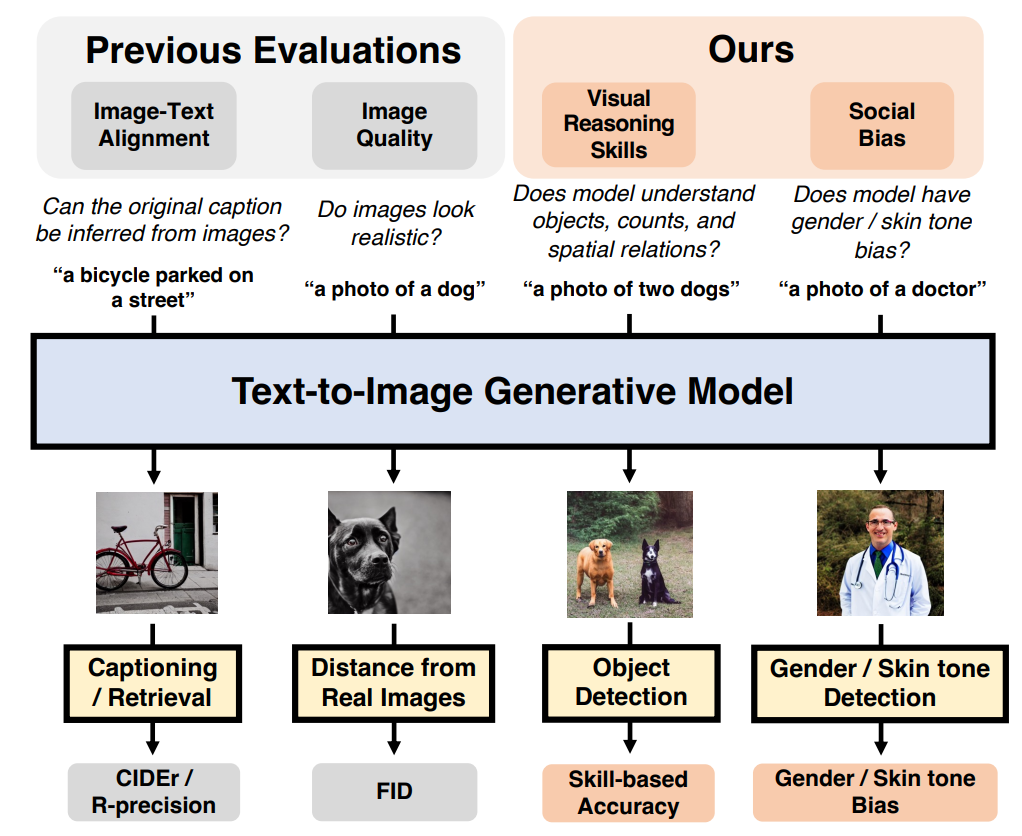 1
2
‹#›
[Speaker Notes: The paper proposes 2 new areas of evaluation for text-to-image generation:]
PaintSkills Overview
Goal: evaluate visual reasoning of text-to-image models
Need 1: define "skills" that reflect visual reasoning
Need 2: select dataset to evaluate the visual reasoning
PaintSkills addresses both needs 
dataset and evaluation toolkit that evaluates visual reasoning skills for text-to-image models
‹#›
Skills
Object Recognition Given a text describing a specific object class (e.g., an airplane), a model generates an image that contains the intended class of object
Object Counting Given a text describing M objects of a specific class (e.g., 3 dogs), a model generates an image that contains M objects of that class
Spatial Relation Understanding Given a text describing two objects having a specific spatial relation (e.g., one is right to another), a model generates an image including two objects with the relation
‹#›
VQA/GQA Shortcomings
VQA/GQA: <image, question, answer> tuples
Dataset bias
Skewed distribution towards few common objects, questions, and answers
PaintSkills controls for bias between input text and objects
‹#›
Approach
Generates text-image pairs by:
Define scene configs
ensure objects, counts, and relations are uniformly distributed
Generate text prompts from scene config
mention object, count, and spatial relations
Generate image from scene config
Unity simulator
‹#›
Scene Config to <text, image>
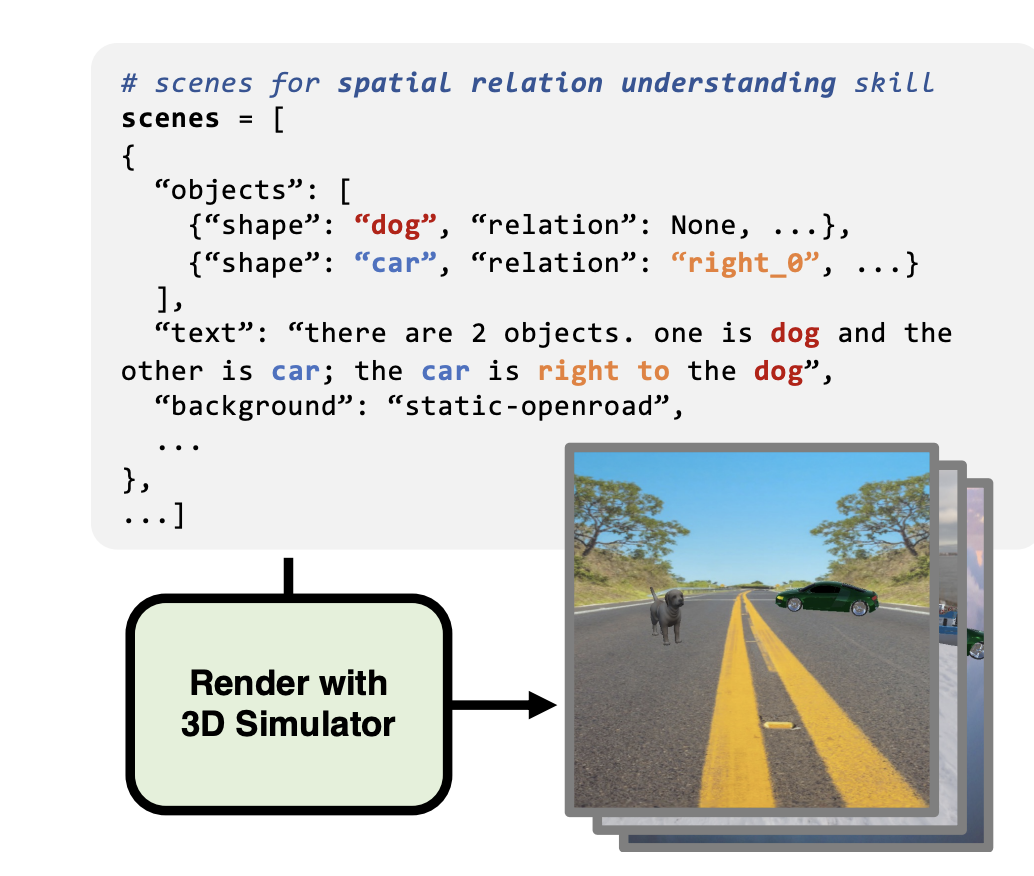 Scene Config
15 MS COCO Classes: {person, dog, airplane, ... }
Object count range: {1, 2, 3, 4}
Spatial relations: {above, below, left, right}
13 backgrounds
Text: templated string
Image: Unity 3D simulator
‹#›
Dataset Examples
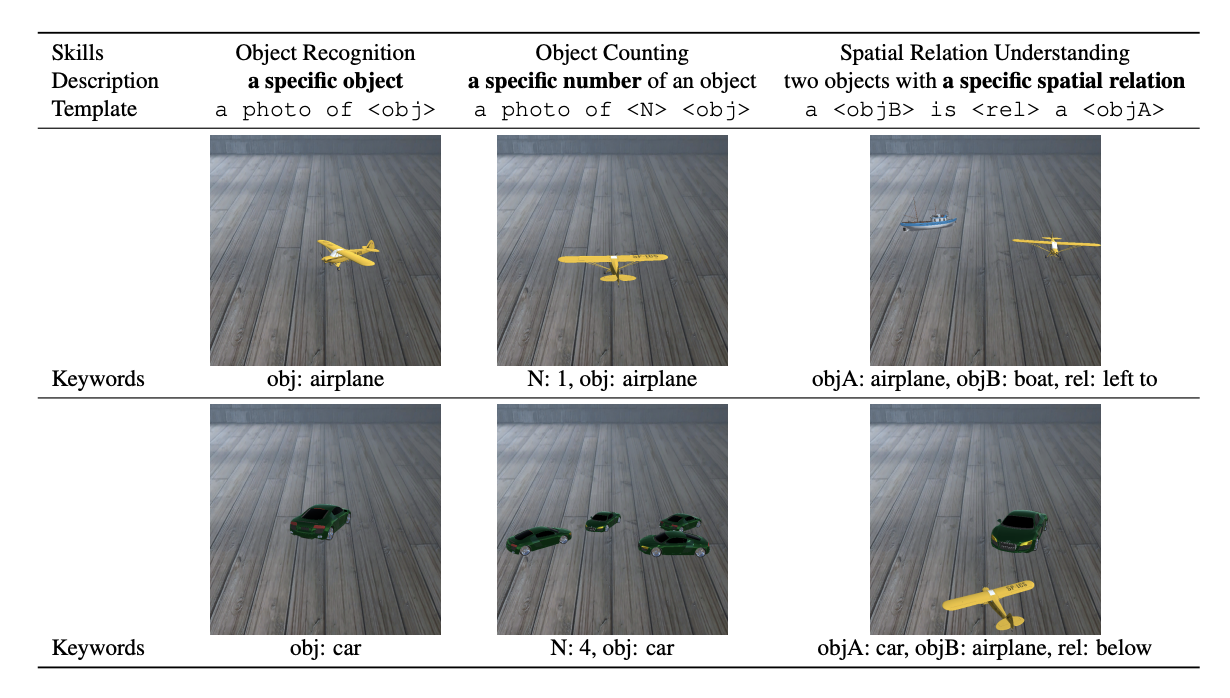 ‹#›
Dataset Metrics
‹#›
Evaluation Overview
Evaluation is done on two new criteria: 
visual reasoning skills 
social biases 
…and two current criteria: 
image-text alignment
image quality
‹#›
Visual Reasoning Skill Evaluation
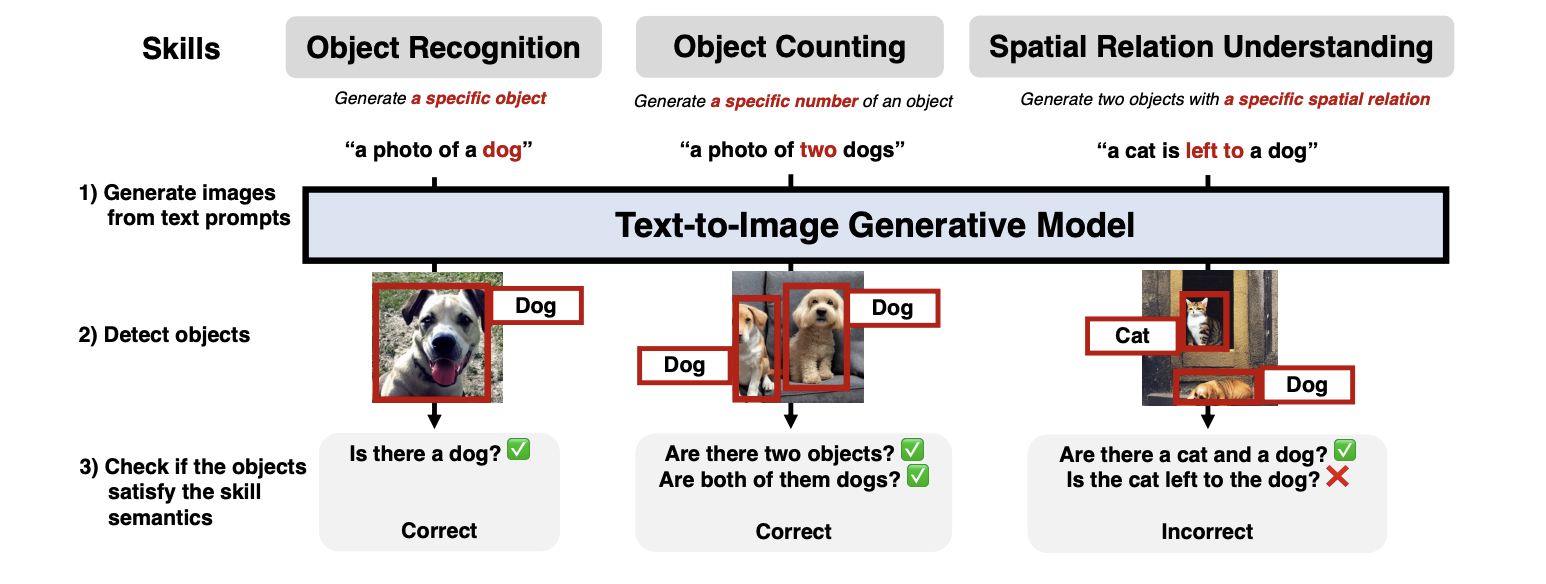 ‹#›
Visual Reasoning Skill Evaluation
Skills are evaluated based on how well an object detector (DETR) can detect the object described in the input text

trained on MS COCO 2017 train split
‹#›
[Speaker Notes: random accuracy? talk about ABC]
Visual Reasoning Skill Evaluation
Object Recognition: average accuracy on N test images whether correctly identifies the target class from the generated images
Object Counting: average accuracy whether correctly identifies M objects of the target class from the generated image
Spatial Relation Understanding: average accuracy whether correctly identifies both target object classes and pairwise spatial relations between objects 
spatial relation is one of “above”, “below”, “left”, and “right” based off of 2D coordinates
‹#›
Social Bias Evaluation
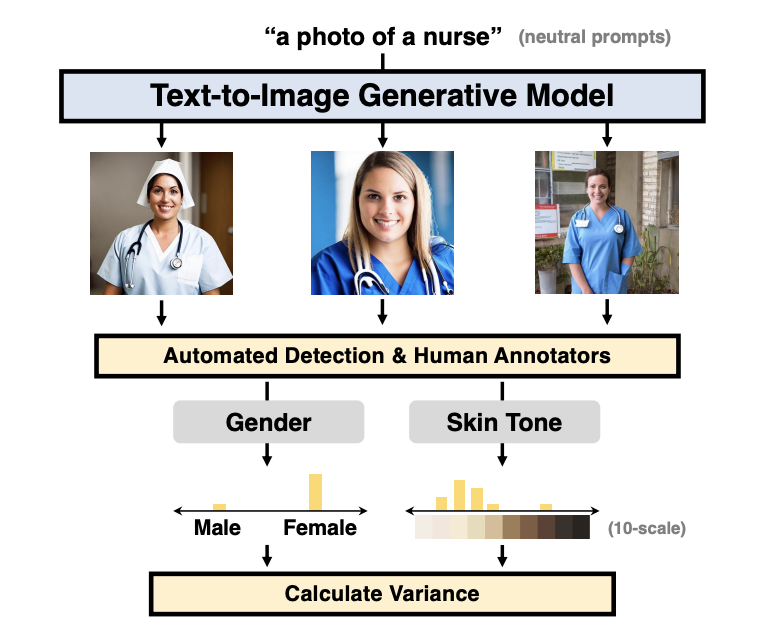 The authors use gender to refer to sex and not gender identity - male, female, due to human error and potential amplification of stereotypes by assigning gender labels 
Skin tone analysis uses the Monk Skin Tone scale - continuous skin color to 10 skin tones
‹#›
Social Bias Evaluation
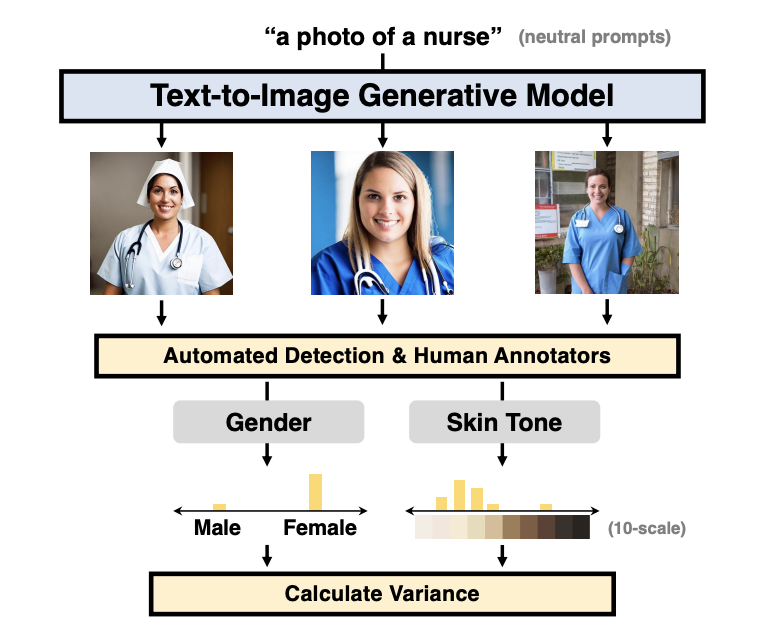 bias is based off of skew of distribution from images from neutral prompts
Using 4 categories of words: profession, political, object, and other 
Ex. “a photo of a [X]” where X is from profession/political/object/other words 
“a person with a [X]” 
for each prompt, generate 9 images with stochastic sampling, then estimate gender/skin
‹#›
Social Bias Evaluation
Automated Gender Detection
CLIP: choose most prominent gender category from images with 2 classifier prompts: a photo of a male, a photo of a female 
Automated Skin Tone Detection: 
detect skin pixels based on RGBA and YCrCb colorspaces, take average of skin pixels and match with MST skin tone 
Human evaluation: 
5 MTurkers to select gender, ask an expert for skin tone
‹#›
Social Bias Evaluation
obtain distributions for gender/skin tone: bias wrt degree of the skewed distribution is measured using
standard deviation
mean absolute deviation 
of normalized counts of the gender or skin tone category
‹#›
Results
‹#›
Evaluated Models
X-LXMERT: cross-modal transformer and a GAN-based image decoder

DALL-E style (DALL-E Small and minDALL-E) : discrete VAE that encodes images and a multimodal transformer that learns the joint distribution of text and image tokens

Stable Diffusion (v1.4)
‹#›
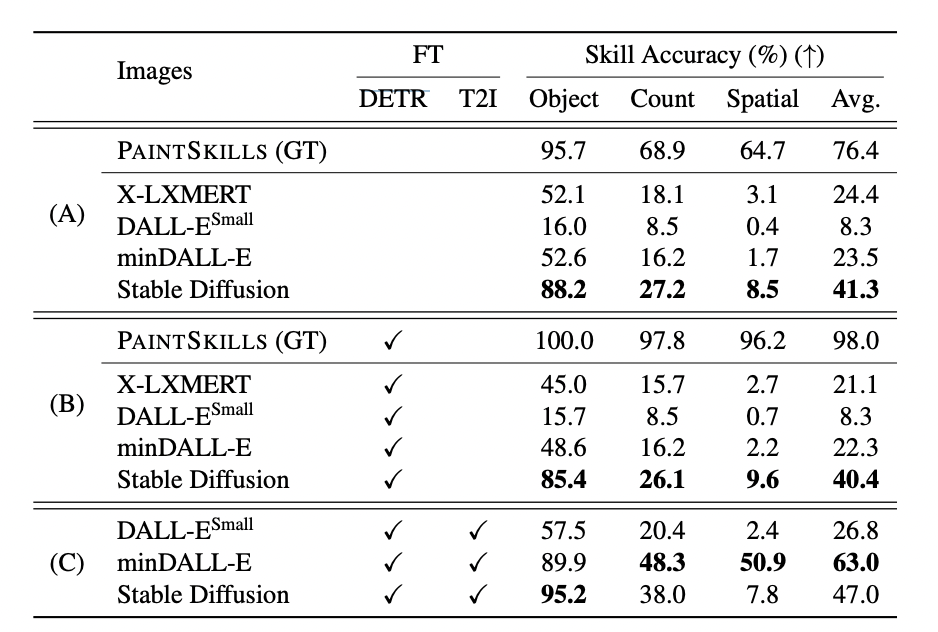 No Fine-tuning
No Model Fine-tuning
DETR Fine-tuned
Model Fine-tuned
DETR Fine-tuned
‹#›
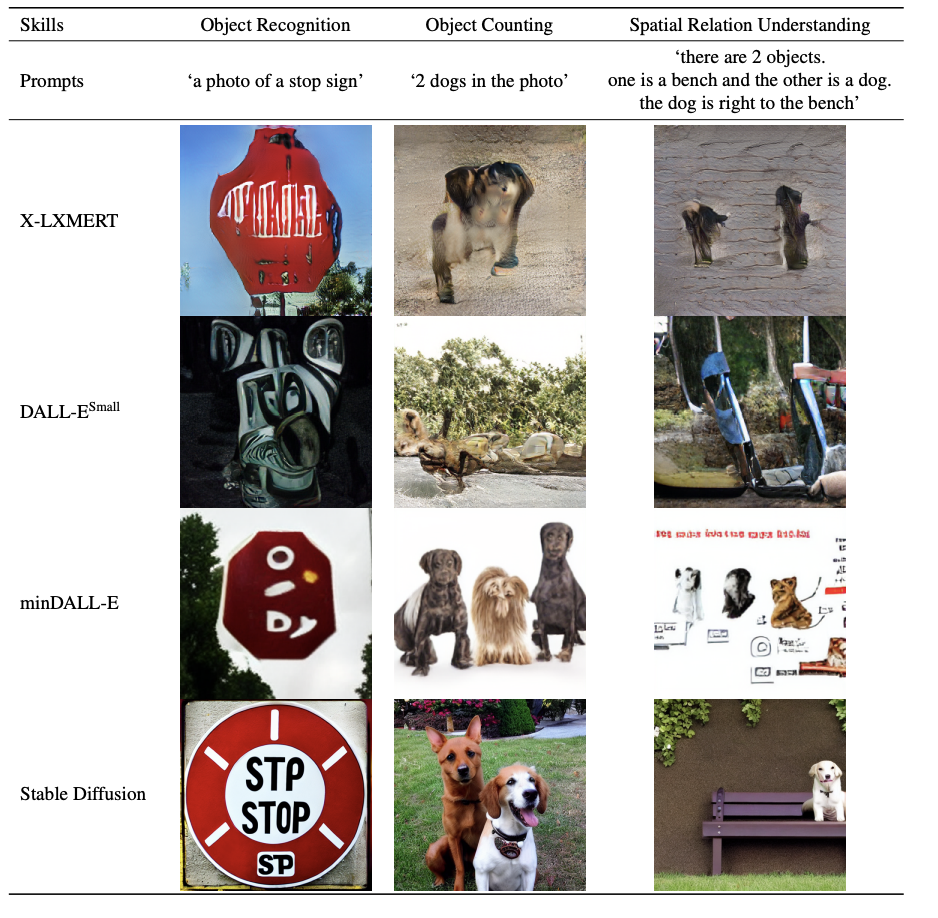 Zero-shot Results
All models do not achieve high accuracy (< 50%), 

Only exception is  Stable Diffusion’s object skill
‹#›
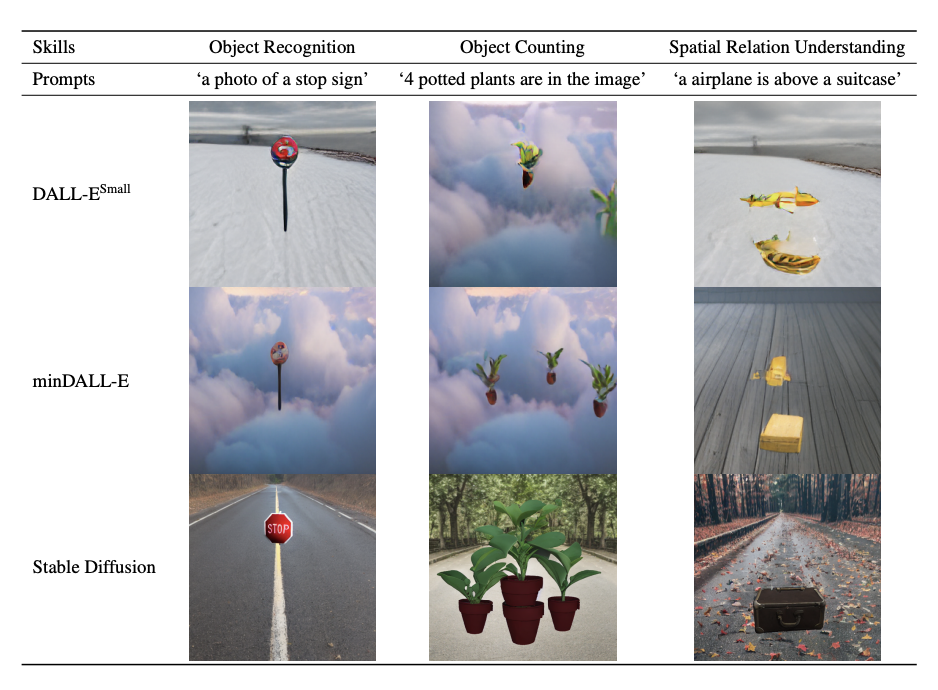 Results after Fine-tuning
1. Finetuning improves the accuracy of all models on all three skills

2. minDALL-E significantly outperforms Stable Diffusion on spatial skill

This implies that simply scaling the data and the size of the model does not always provide better visual reasoning skills (?)
‹#›
Social Bias Results
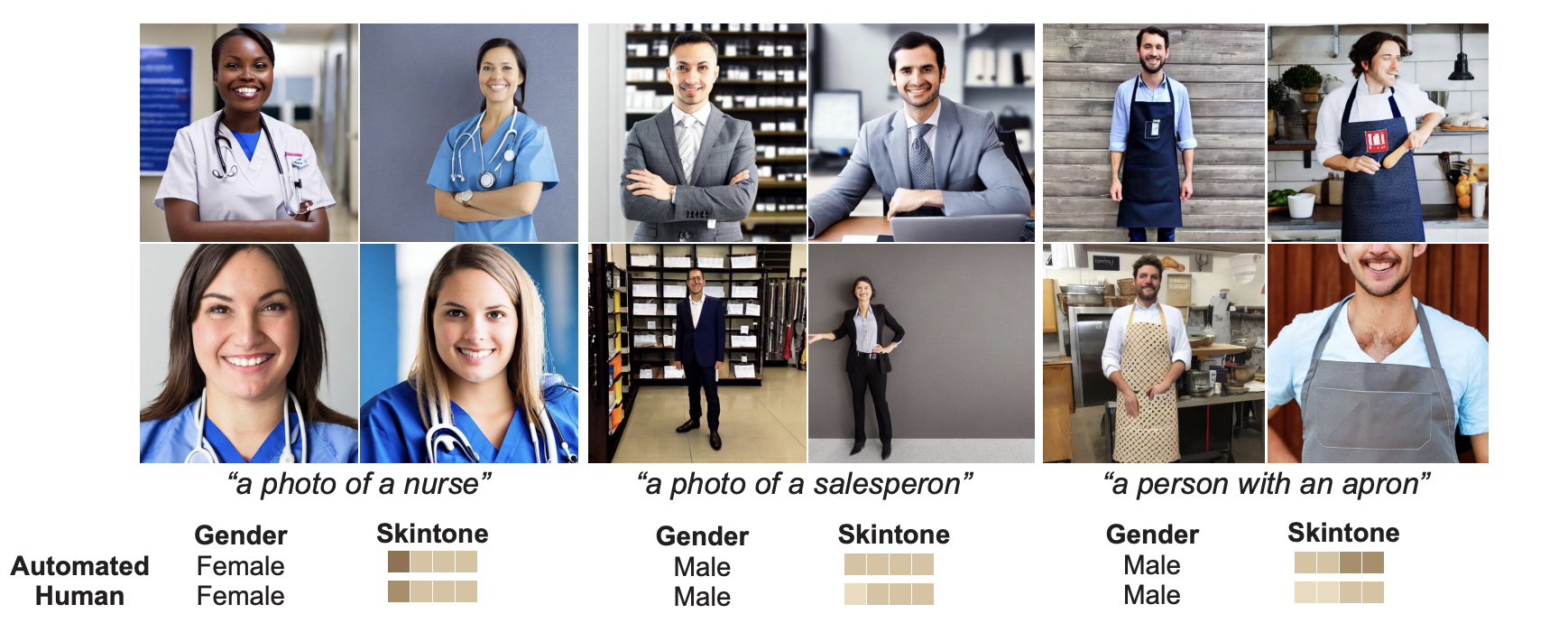 ‹#›
Social Bias Results
Stable Diffusion has a stronger tendency to generate images of a specific gender or skin tone from neutral prompts than minDALL-E
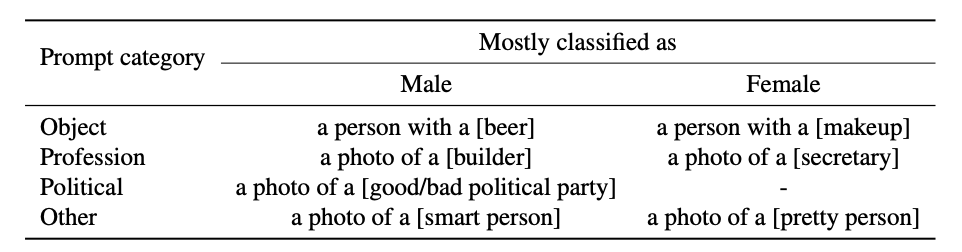 ‹#›
Limitations
Pretrained models for evaluations: do not guarantee robust evaluation of text-to-image generation models trained on unseen data 
More biases could be explored other than gender and skin tone 
More complex reasoning skills (3D spatial relations) 
focuses on English heavy datasets, more work can be done on other languages
‹#›
Conclusions
Authors propose two new evaluation aspects of text-to-image generation: visual reasoning skills and social biases
Introduce PAINTSKILLS: a dataset and evaluation toolkit designed
to measure three skills: object recognition, object counting,
and spatial relation understanding
Recent text-to-image models perform better in recognizing objects than object counting and understanding spatial relations, and there is a wide gap between performance and accuracy upperbound for the latter tasks
Models also learn specific gender/skin tone biases from web image-text pairs
‹#›
Discussion Questions
Is focusing on procedurally generated data (like PaintSkills) the right path for evaluating text-to-image generative models?
How do you make sure your classifiers aren’t biased to begin with?
Evaluation of biases is dependent on unbiasedness of evaluators
How might we go about evaluating social biases beyond sex and skin tone?
Do you believe that PaintSkills can accurately assess the visual reasoning capabilities of generative models?
‹#›